Routing (part 3)
Lecture 25
http://www.cs.rutgers.edu/~sn624/352-F24 
Srinivas Narayana
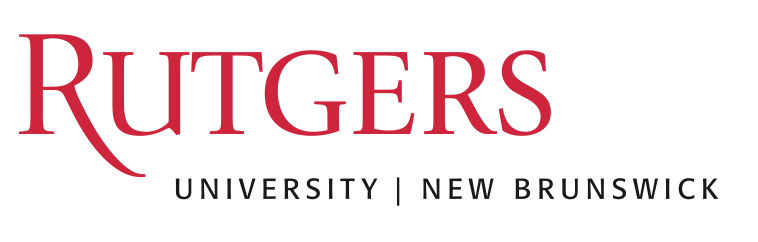 1
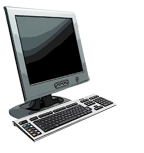 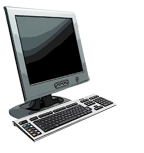 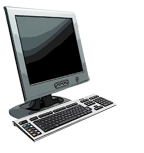 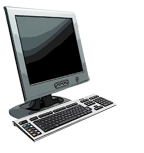 The network layer enables reachability.
We’ll see protocols that solve subproblems.
How does an endpoint talk to another outside its network?
How does an endpoint get an address?
Debugging?
ICMP
Routing protocols
OSPF, RIP, BGP
DHCP
How does an endpoint talk to another within the same network?
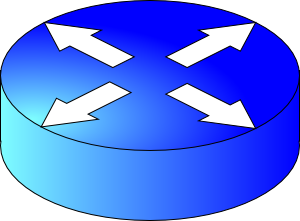 ARP
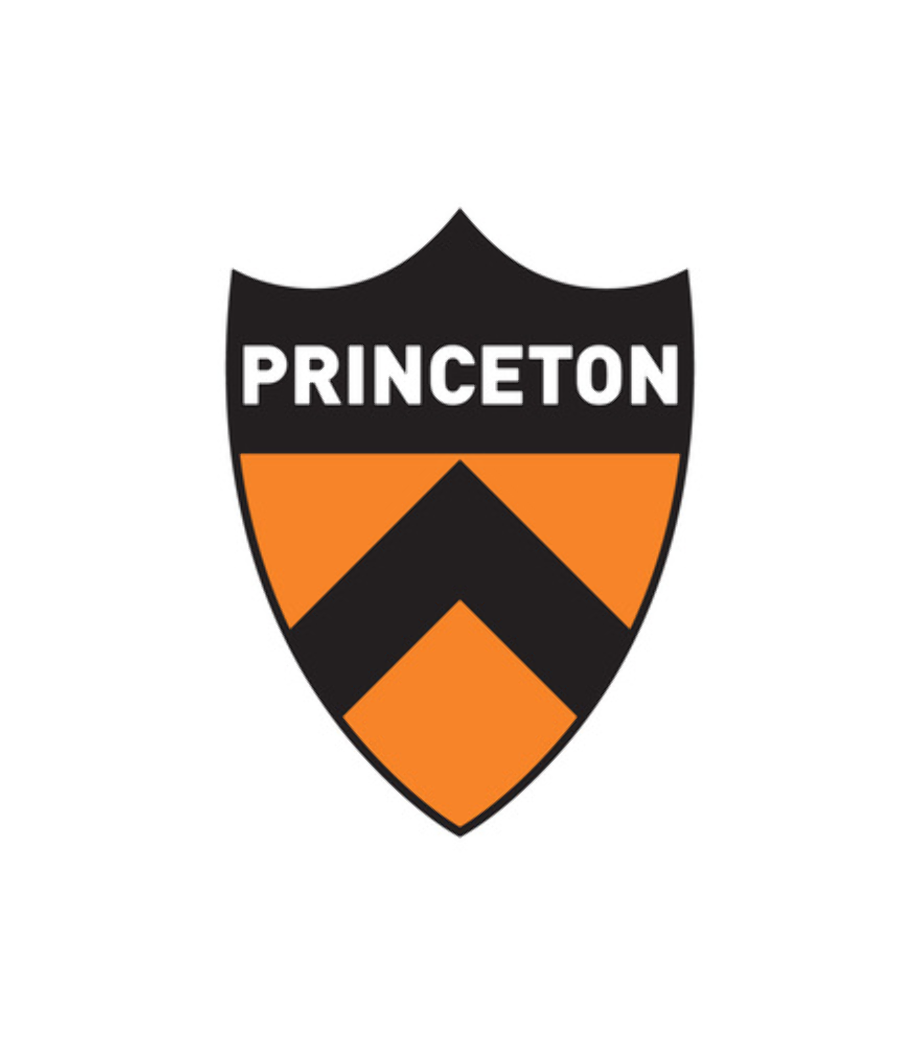 Gateways
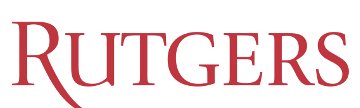 NAT
Routing protocols
Every router is aware of the existence of every other router.

Messages reveal information on the full network (graph) structure.

Message exchange and forwarding tables scale with network size.
Link state 
protocols
Distance vector protocols
These assumptions/settings cannot work on the Internet.
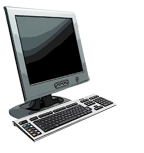 The Internet is a large federated network
Several autonomously run organizations: No one “boss”
Organizations cooperate, but also compete
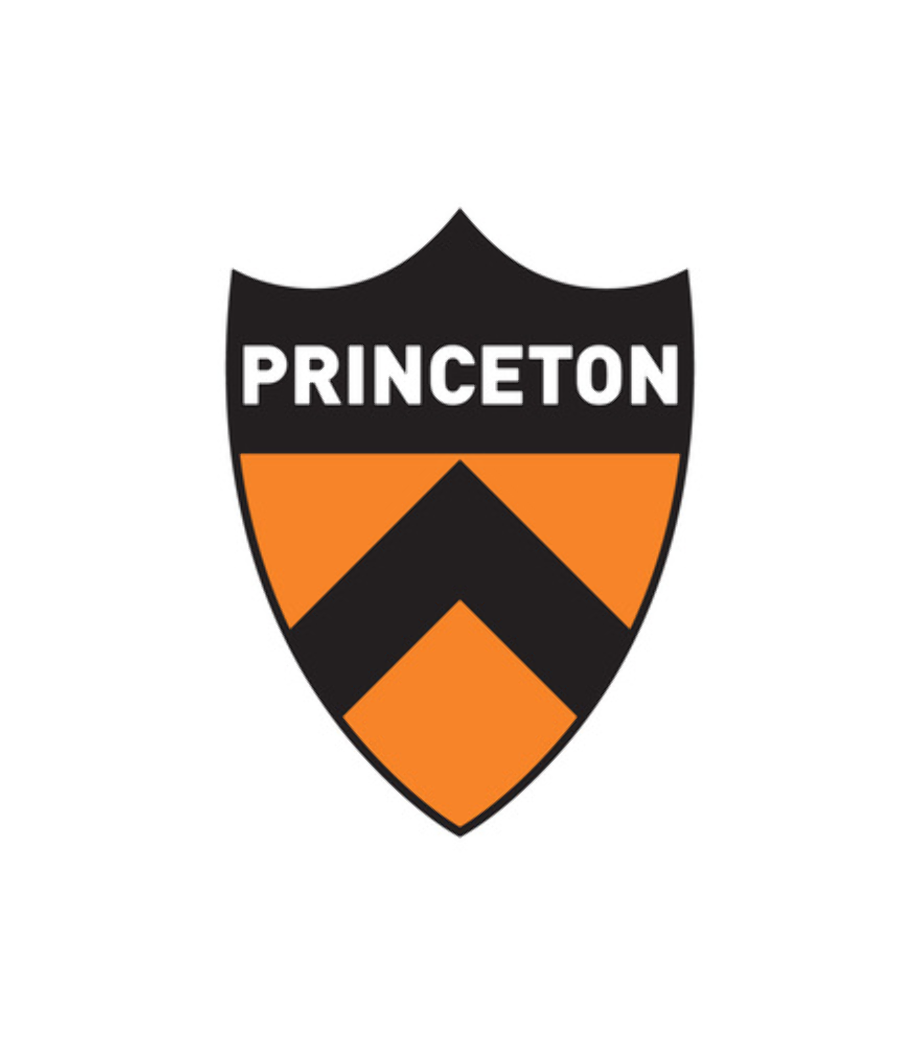 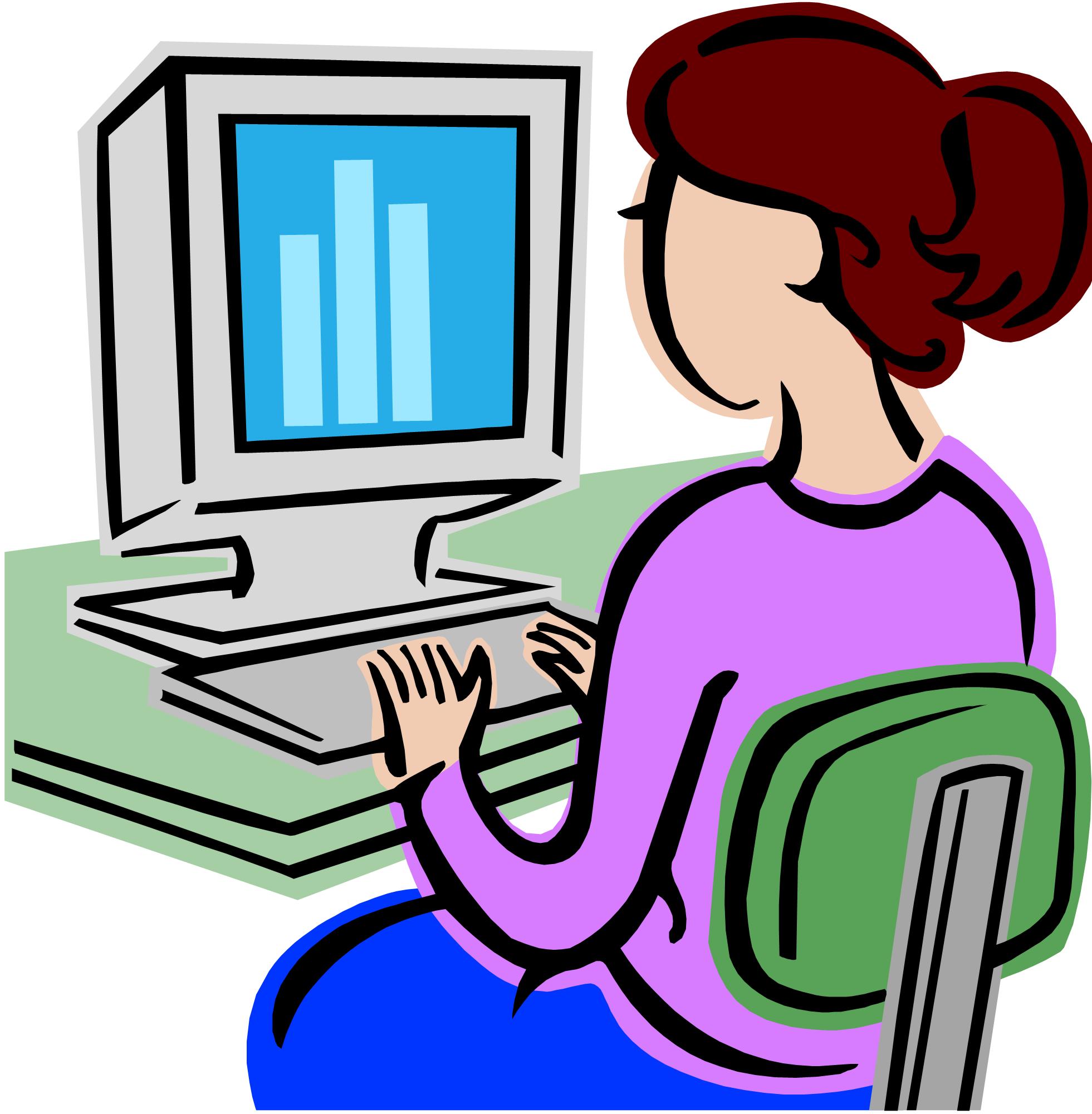 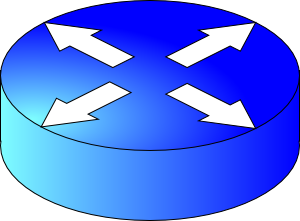 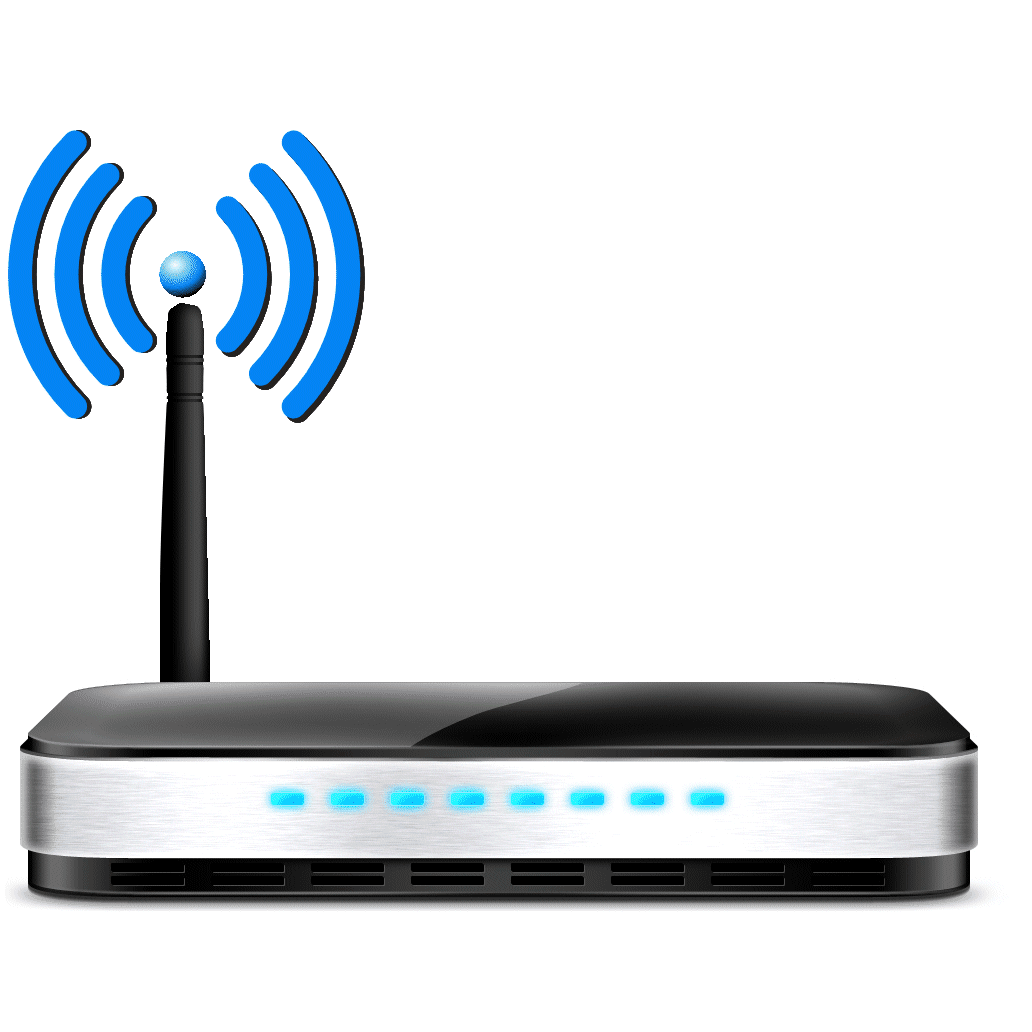 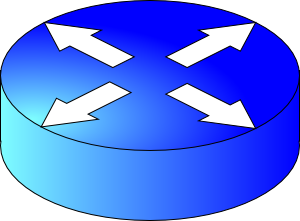 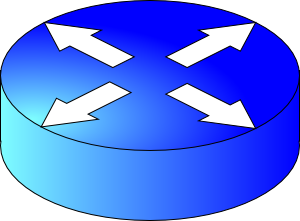 AT&T
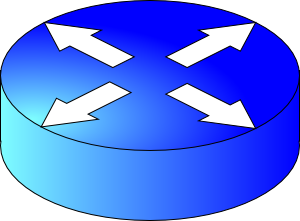 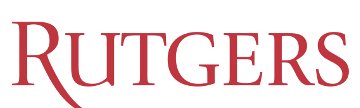 Comcast
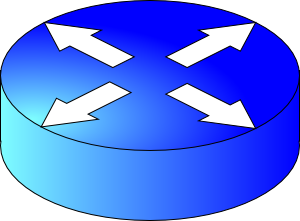 e.g., AT&T has little  commercial interest in revealing its internal network structure to Verizon.
Verizon
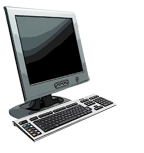 The Internet is a large federated network
Several autonomously run organizations: No one “boss”
Organizations cooperate, but also compete
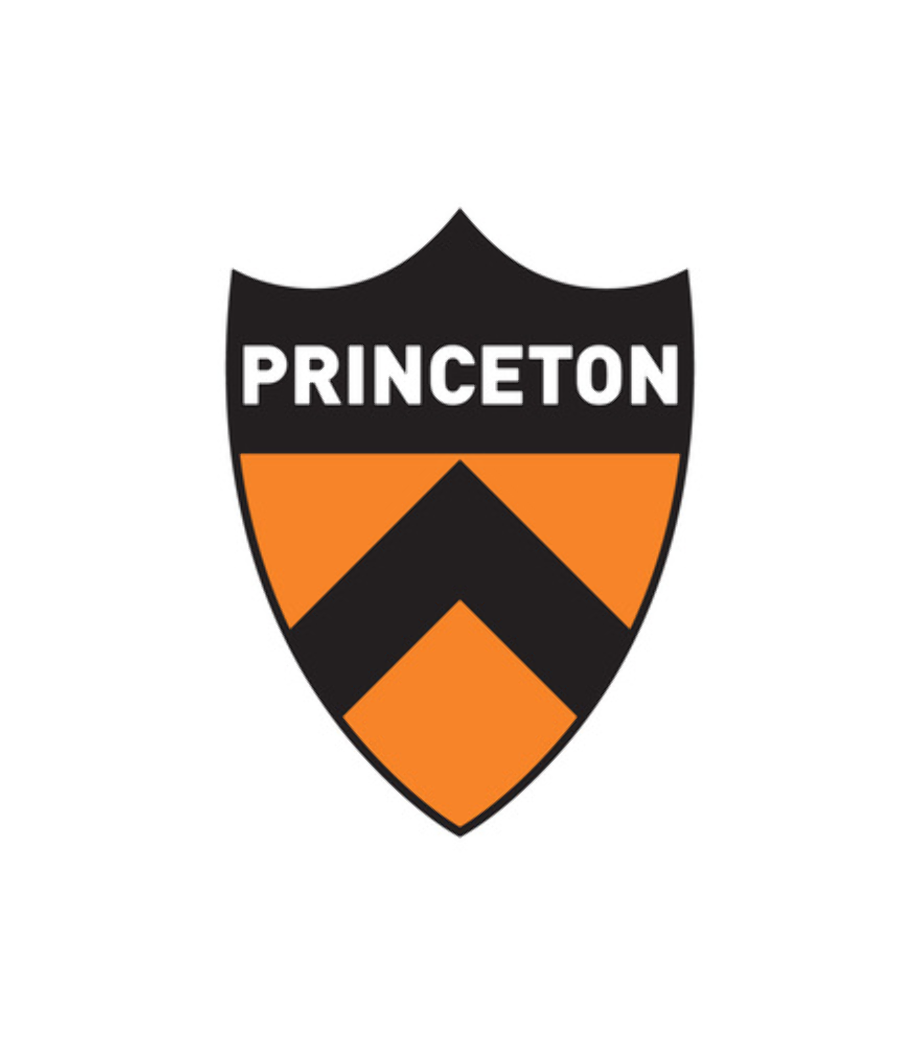 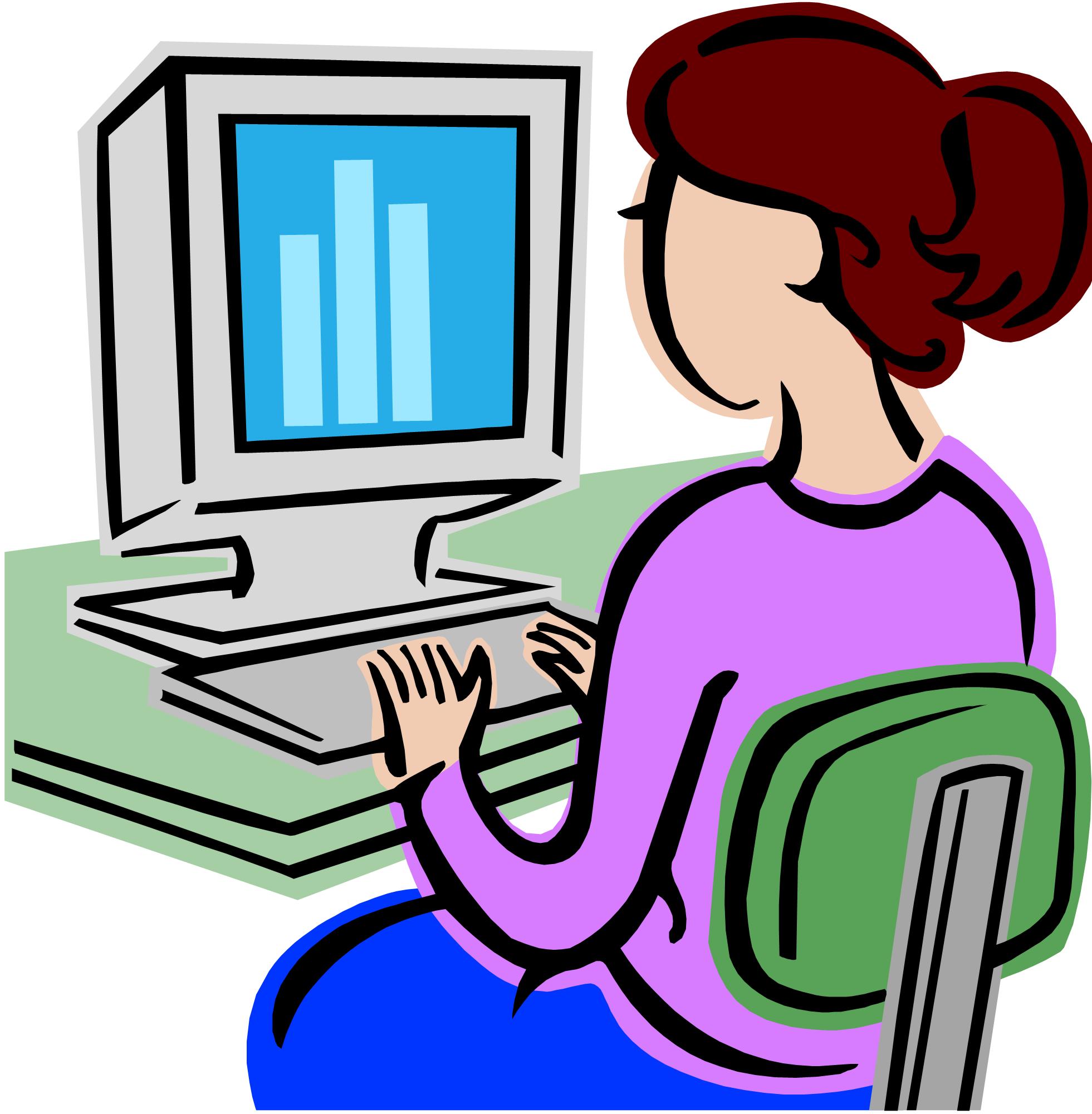 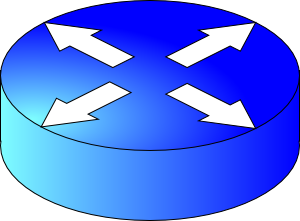 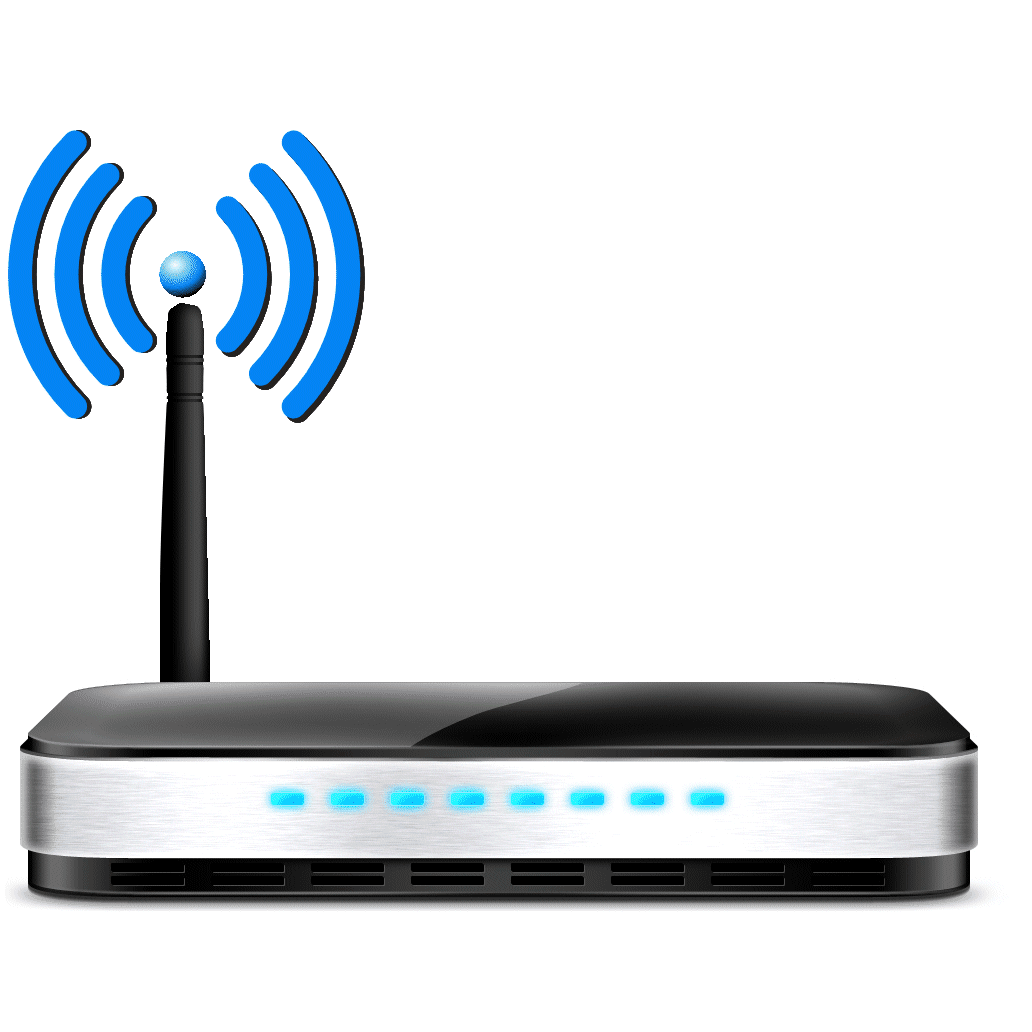 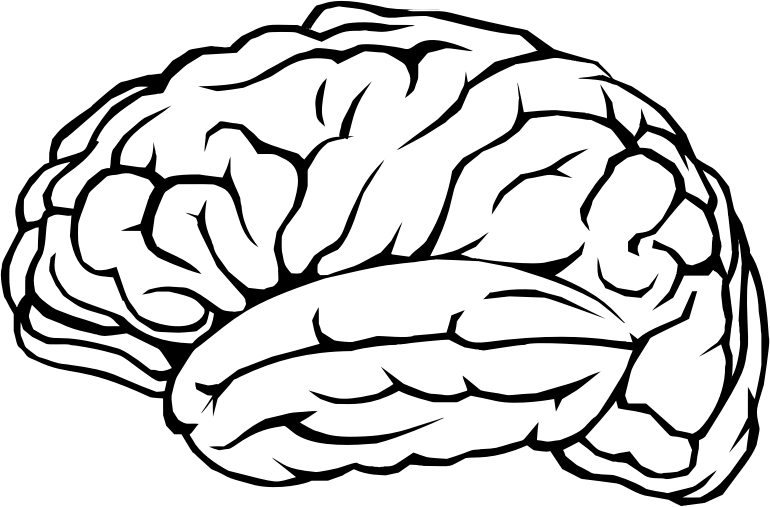 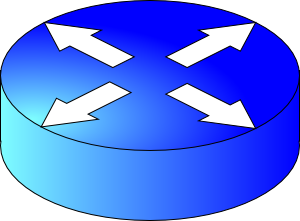 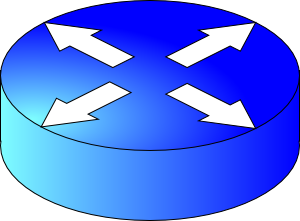 AT&T
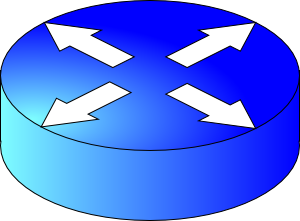 Message exchanges must
not reveal internal  network details.
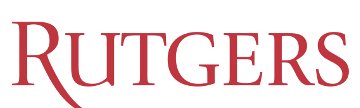 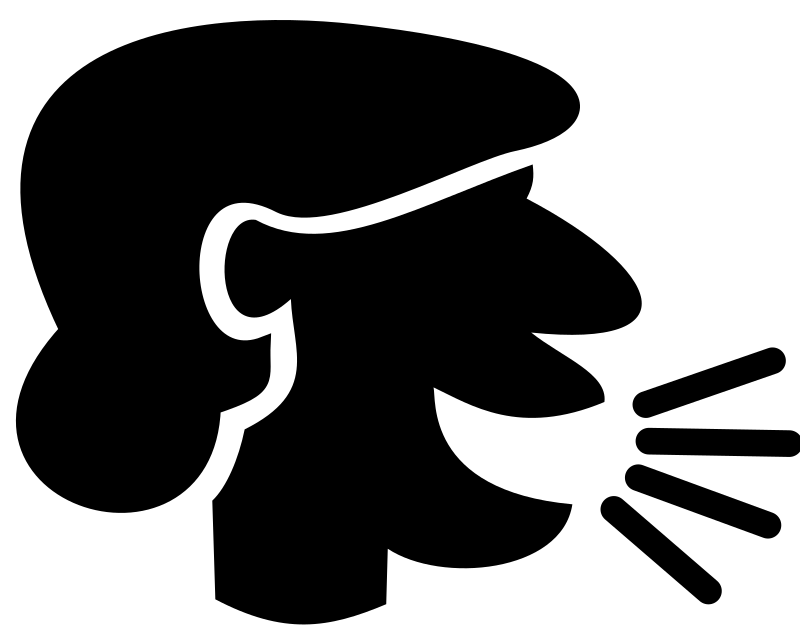 Comcast
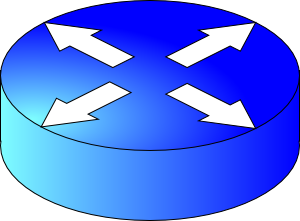 Verizon
Algorithm must work with “incomplete” information about its neighbors’ internal topology.
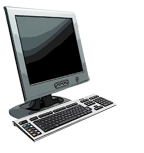 The Internet is a large federated network
Internet today: > 70,000 unique autonomous networks
Internet routers: > 800,000 forwarding table entries
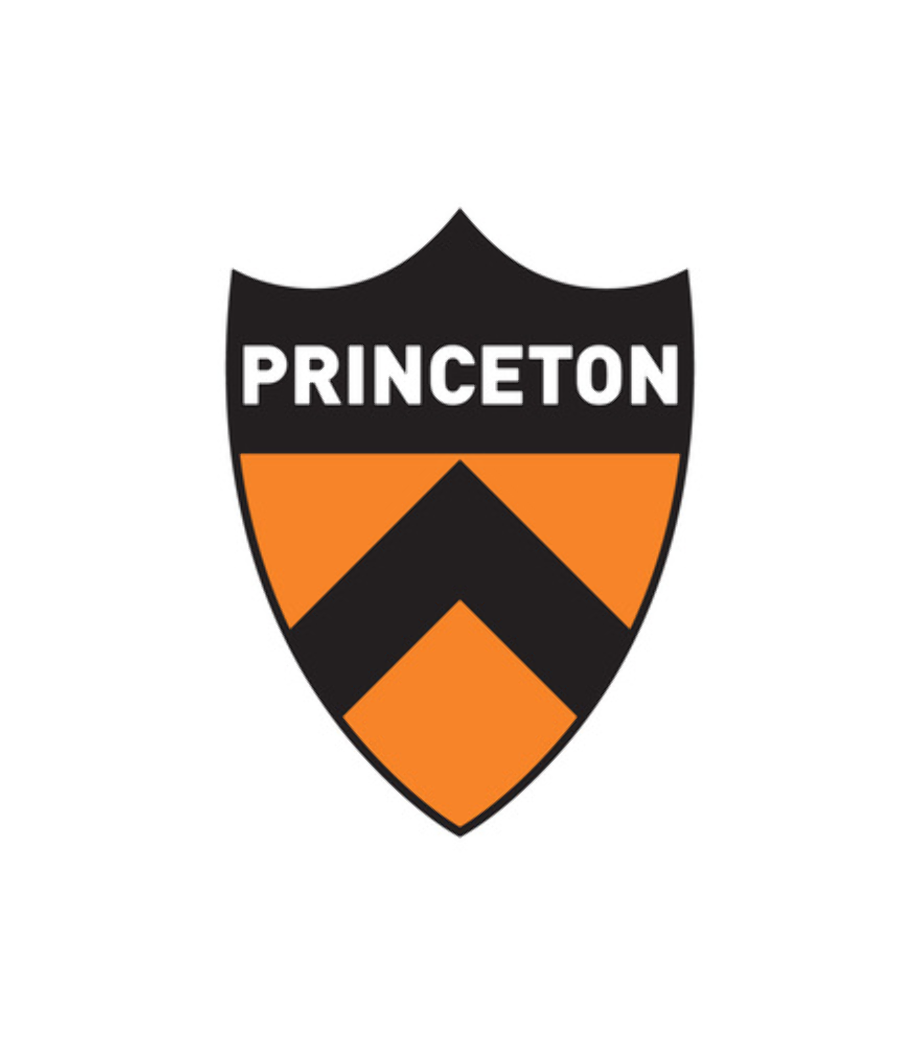 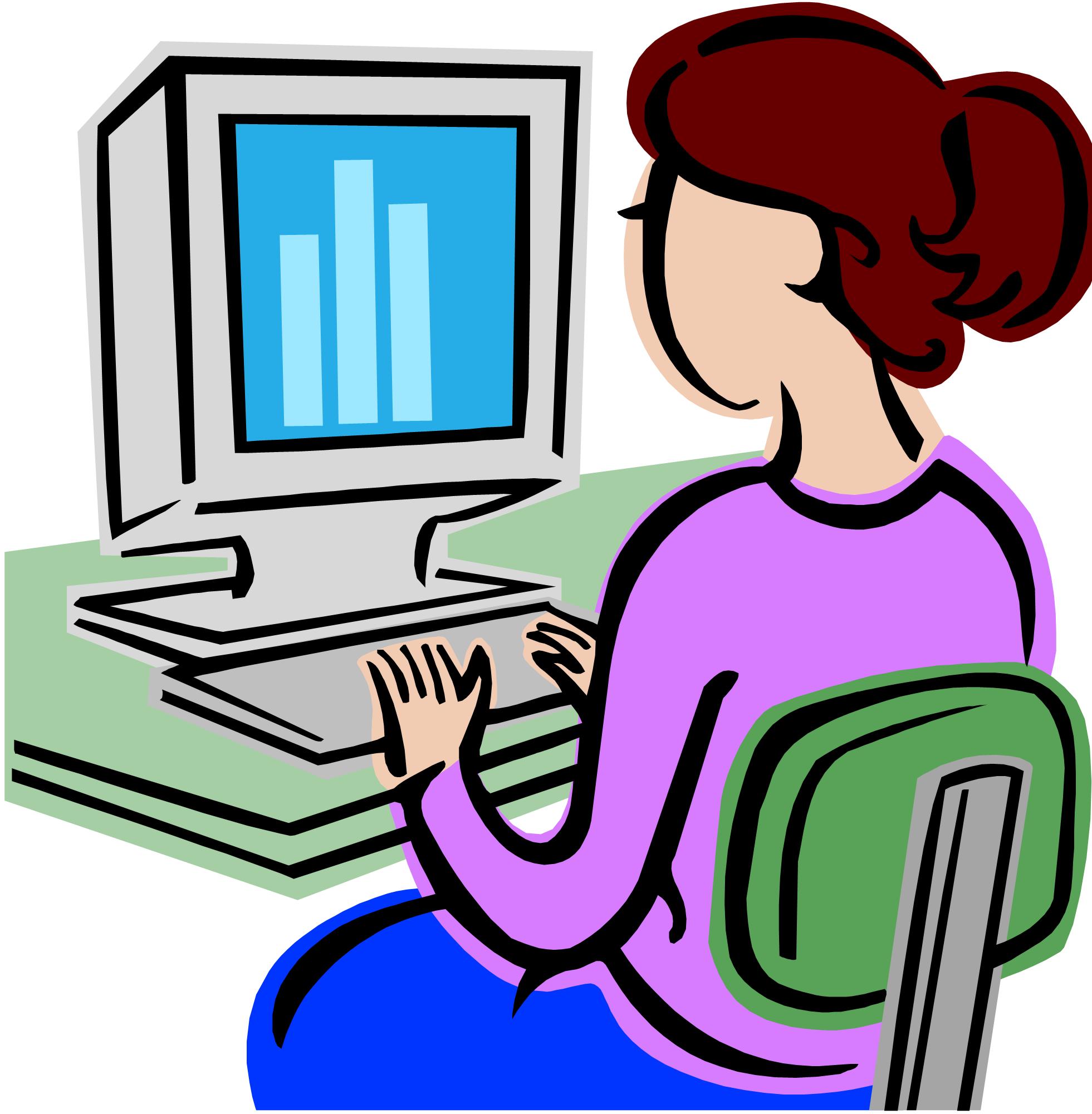 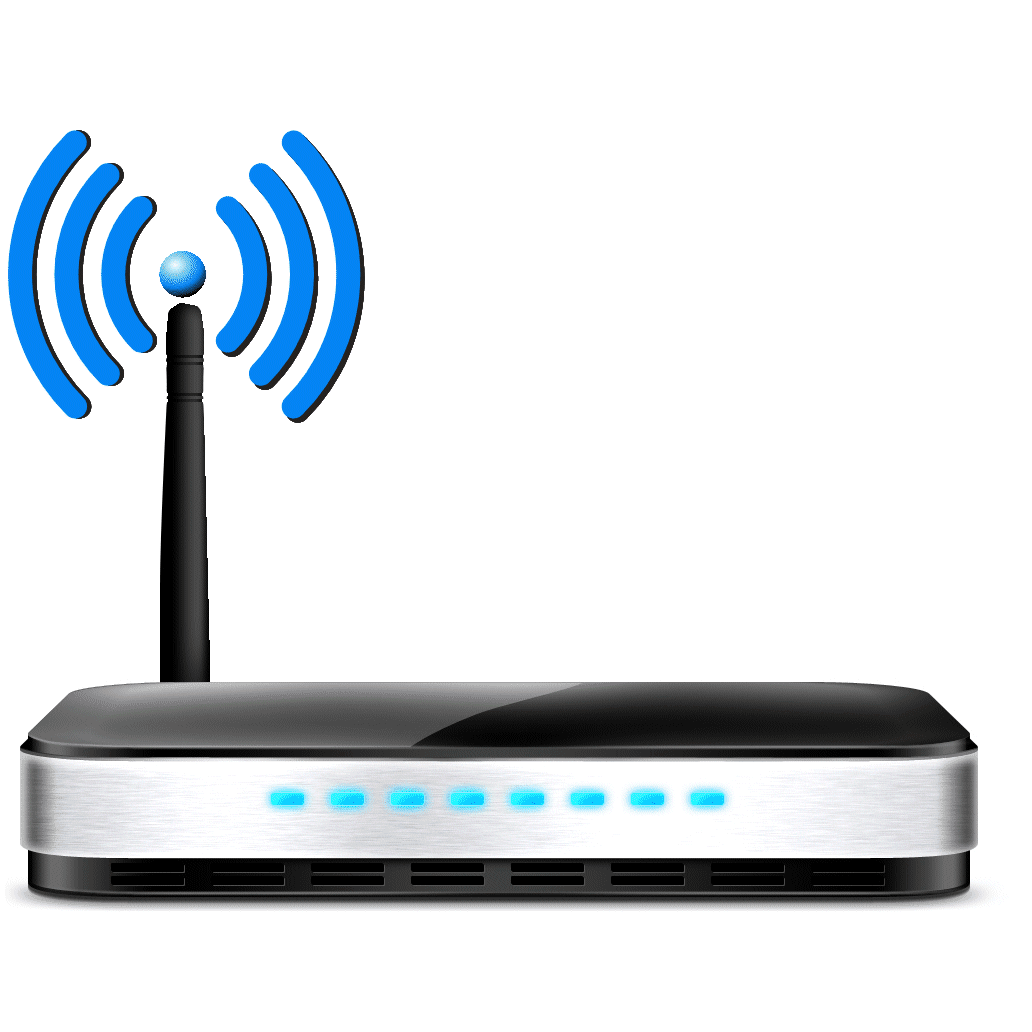 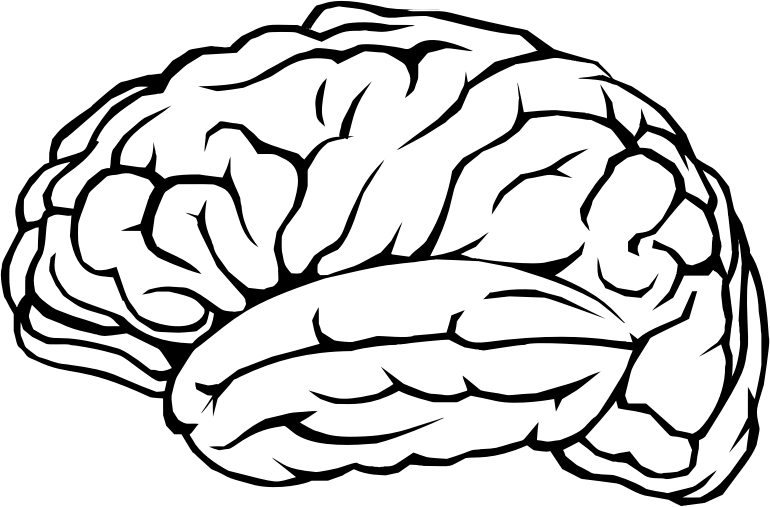 AT&T
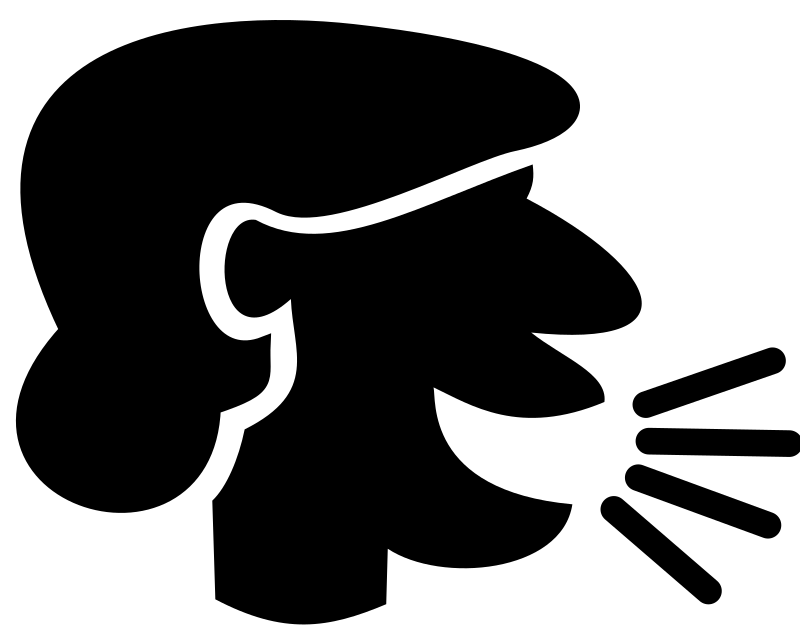 Keep messages & tables as small as possible. Don’t flood
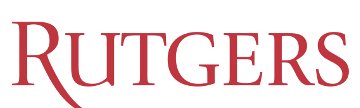 Comcast
Verizon
Algorithm must be incremental: don’t recompute the whole table on every message exchanged.
Inter-domain Routing
Routing protocols
Routing approaches so far (LS + DV) are applicable within one autonomous system (AS), e.g., Rutgers
Called intra-domain routing protocols
The Internet uses Border Gateway Protocol (BGP)
All AS’es speak BGP. It is the glue that holds the Internet together
BGP is a path vector protocol
Link state 
protocols
Distance vector protocols
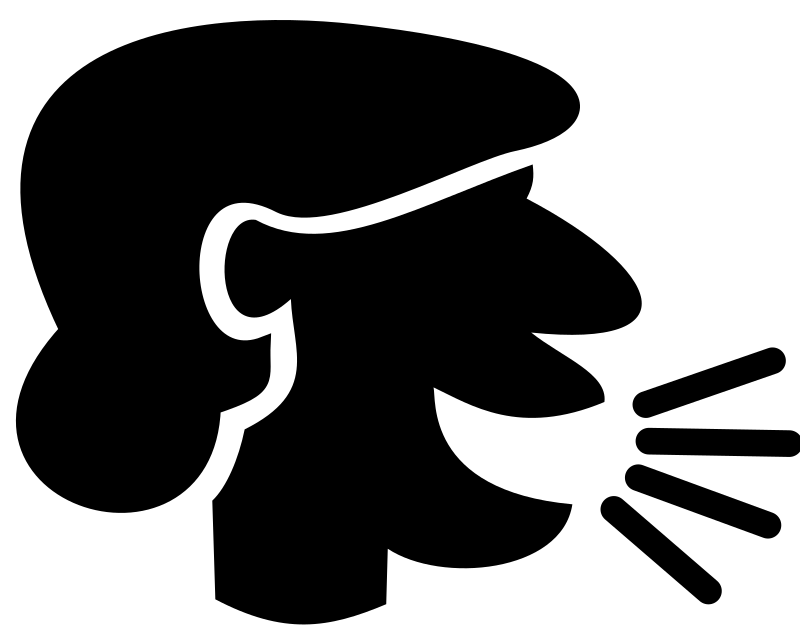 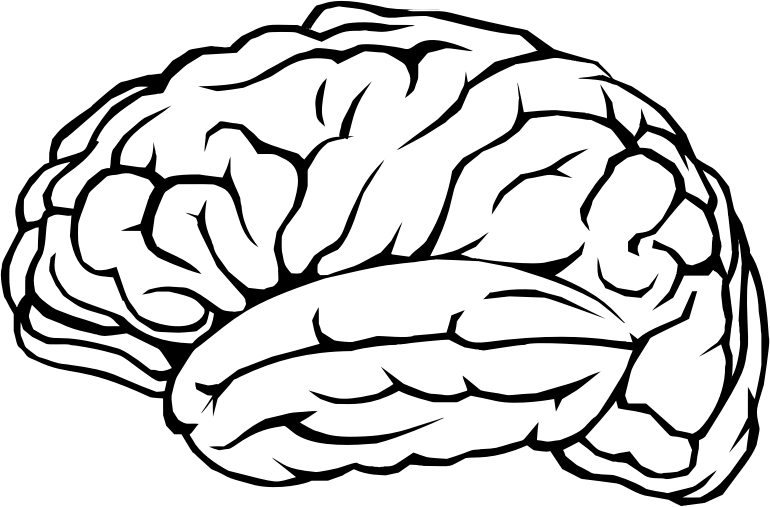 Path vector protocols
Messages?
Algorithm?
Q1. BGP Messages
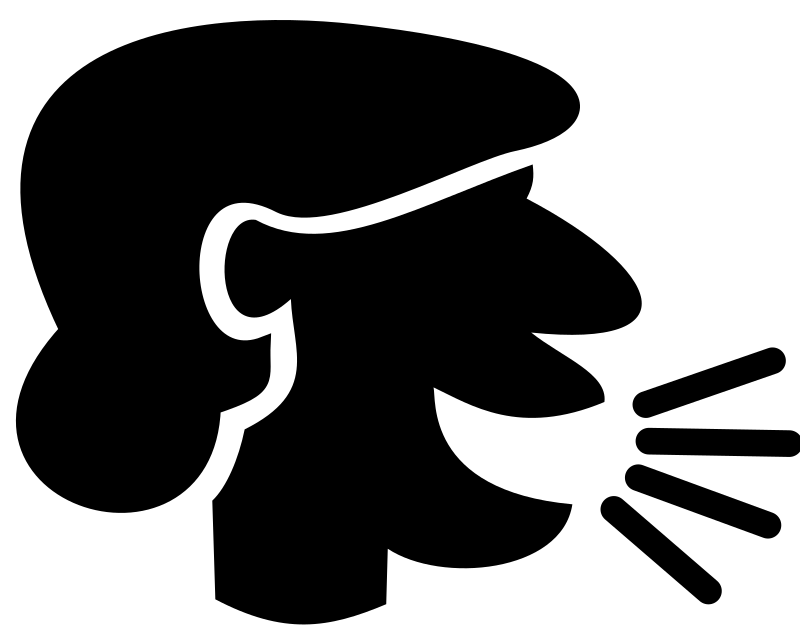 Loop detection is easy
(no “count to infinity”)
Exchange paths: path vector
X
2b
2d
2c
2a
1b
1d
1c
1a
Routing Announcements or Advertisements
“I am here” or “I can reach here”
Occur over a TCP connection (BGP session) between routers
Route announcement = destination + attributes
Destination: IP prefix
Route Attributes:
AS-level path
Next hop
Several others: origin, MED, community, etc.
An AS promises to use advertised path to reach destination
Only route changes are advertised after BGP session established
No link metrics, distances!
“I am here.”
Dst: 128.1.2.0/24
AS path: X
“I can reach X”
Dst: 128.1.2.0/24
AS path: AS2, X
AS 2
Q1. Next Hop
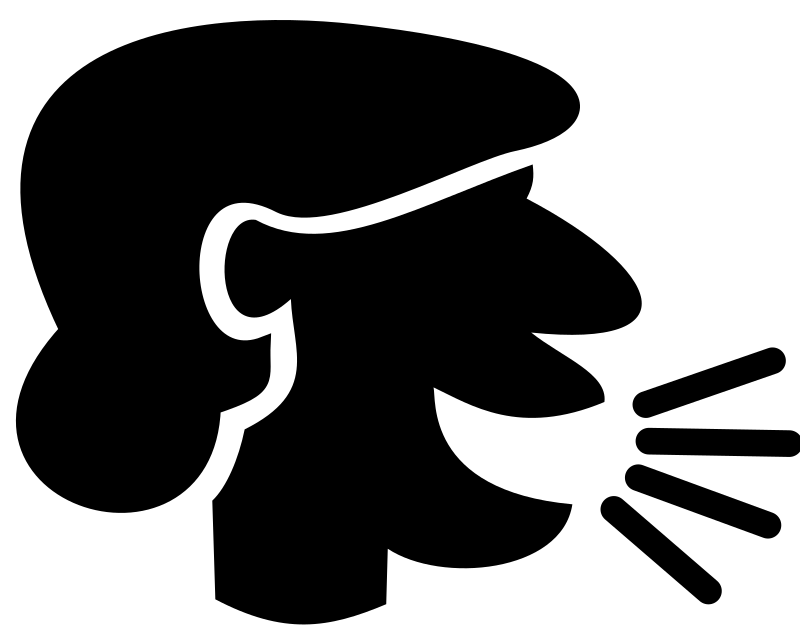 X
1b
1d
1c
1a
2b
2d
2c
2a
Next hop conceptually denotes the first router interface that begins the AS-level path
The meaning of this attribute is context-dependent
In an announcement arriving from a different AS (eBGP), next hop is the router in the next AS which sent the announcement
Example: Next Hop of the eBGP announcement reaching 1c is 2a
eBGP announcement:
AS2, X
AS 2
AS 1
Q1. Next Hop
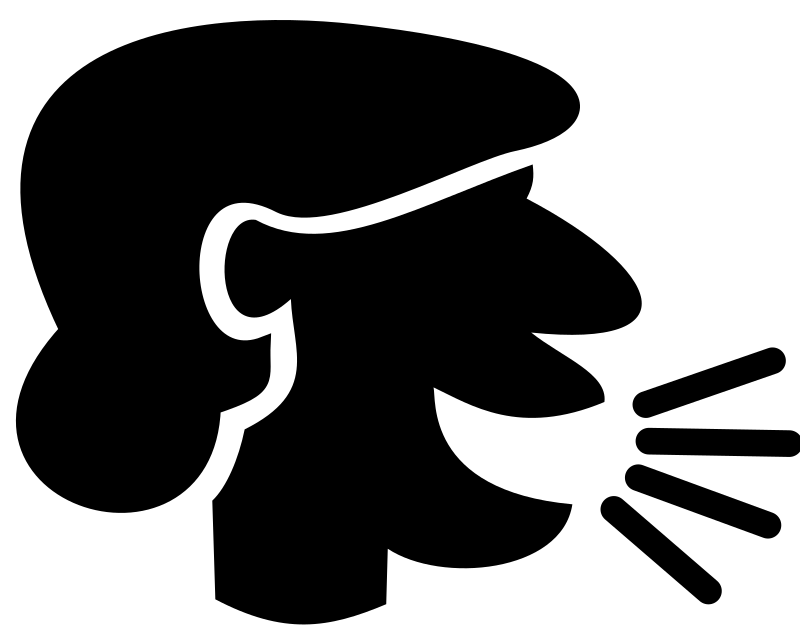 X
1b
1d
1c
1a
2b
2d
2c
2a
Suppose router 1c imports the path (more on this soon)
Router 1c will propagate the announcement inside the AS using iBGP
The next hop of this (iBGP) announcement is set to 1c
In particular, the next hop is an AS1 internal address
eBGP announcement:
AS2, X
AS 2
AS 1
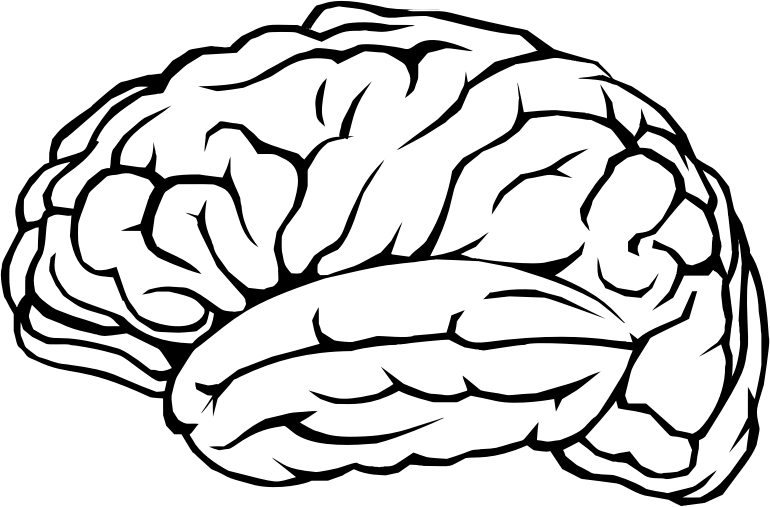 Q2. The algorithm
A BGP router does not consider every routing advertisement it receives by default to make routing decisions!
An import policy determines whether a route is even considered a candidate
Once imported, the router performs route selection
A BGP router does not propagate its chosen path to a destination to all other AS’es by default!
An export policy determines whether a (chosen) path can be advertised to other AS’es and routers
Programmed by network operator
Policy considerations make BGP very different from intra-domain (LS / DV) protocols
Policies in BGP
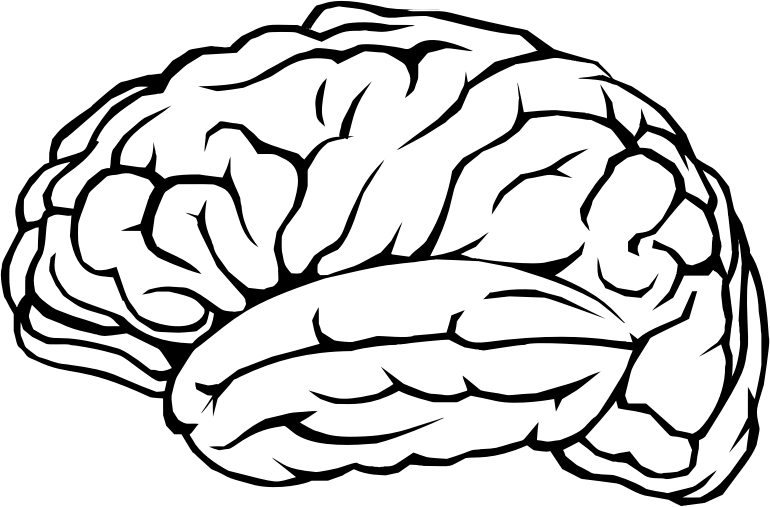 Policy arises from business relationships
Customer-provider relationships:
E.g., Rutgers is a customer of AT&T

Peer-peer relationships:
E.g., Verizon is a peer of AT&T

Business relationships depend on where connectivity occurs
“Where”, also called a “point of presence” (PoP)
e.g., customers at one PoP but peers at another
Internet-eXchange Points (IXPs) are large PoPs where ISPs come together to connect with each other (often for free)
legend:
provider
B
network
X
W
A
customer
network:
C
Y
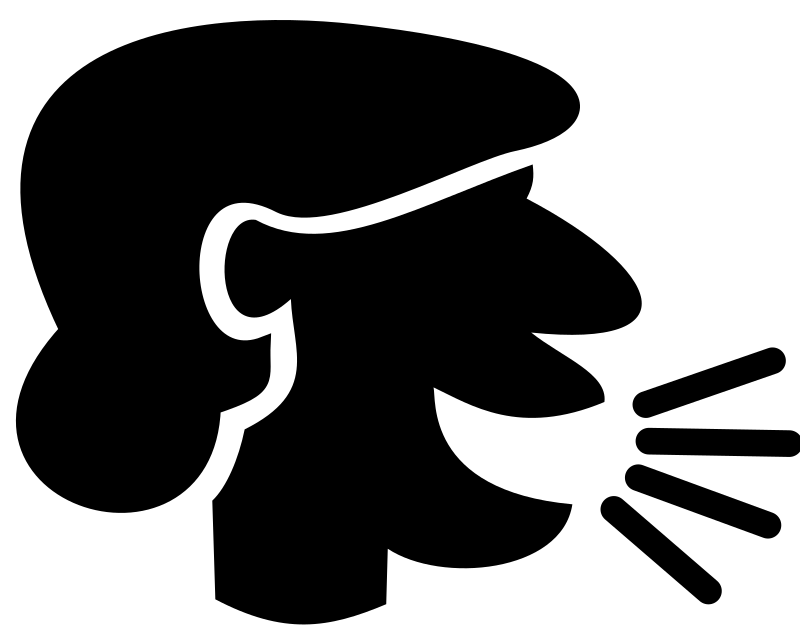 BGP Export Policy
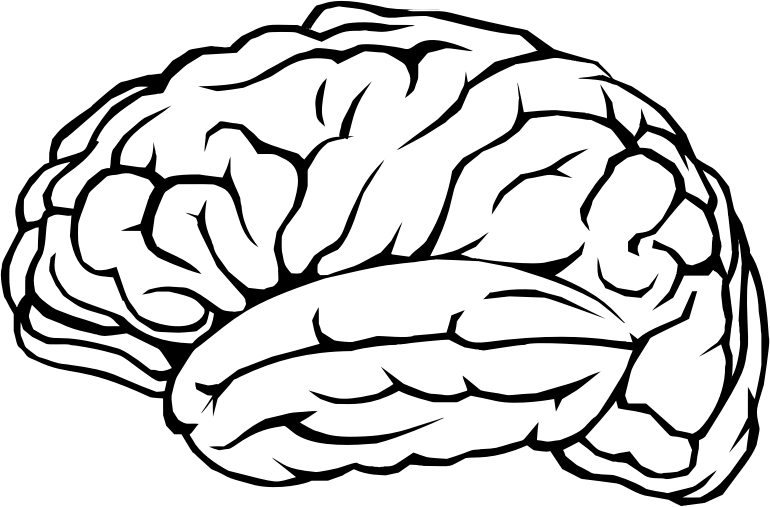 Suppose an ISP only wants to route traffic to/from its customer networks (does not want to carry transit traffic between other ISPs)
A,B,C are provider networks
X,W,Y are customers (of provider networks)
X is dual-homed: attached to two networks
policy to enforce: X does not want to route from B to C via X 
So, X will not announce to B a route to C
legend:
provider
B
network
X
W
A
customer
network:
C
Y
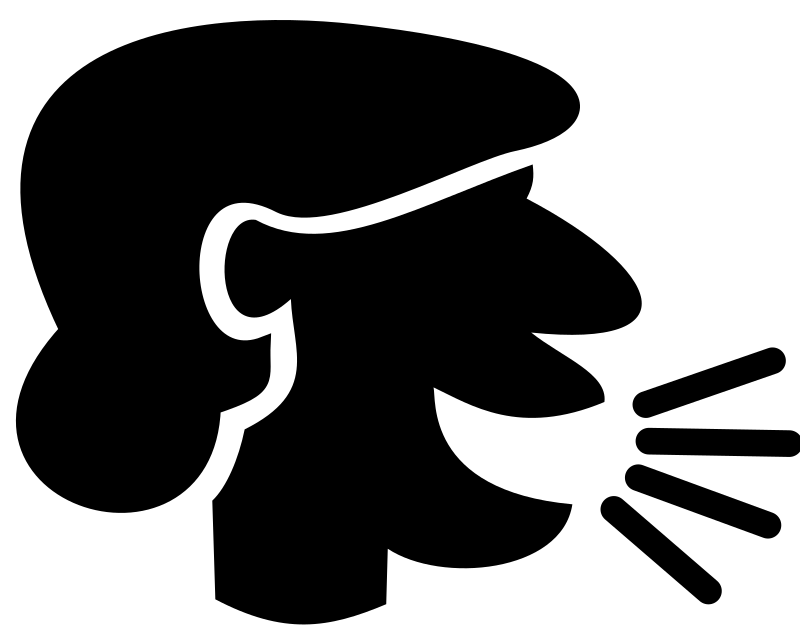 BGP Export Policy
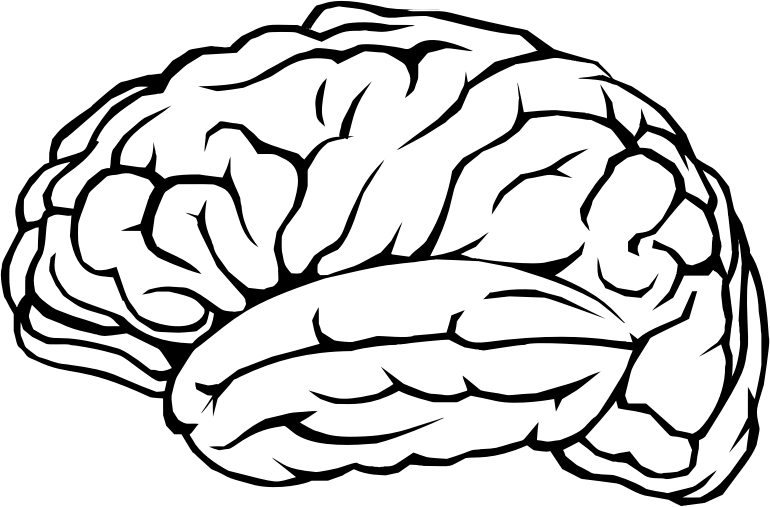 Suppose an ISP only wants to route traffic to/from its customer networks (does not want to carry transit traffic between other ISPs)
A announces path Aw to B and to C
B will not announce BAw to C:  
B gets no “revenue” for routing CBAw, since none of C, A, w are B’s customers
C will route CAw (not using B) to get to w
Thumb rules for export policy
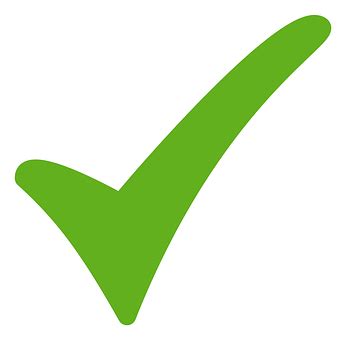 Export customer-learned routes to the rest of the Internet
Financially attractive if the Internet uses your AS to get to a customer
OK to export customer-learned route to a provider since the customer must be reachable from the rest of the Internet
Do not export a provider-learned route to another provider
Don’t lose money on both sides
Do not export peer-learned route to another peer
The resources of your AS are used but no financial gains from free “transit” service
OK to export provider-learned route to a customer
Customer must be able to reach the rest of the Internet
Also financially attractive
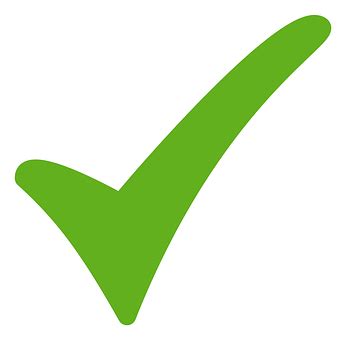 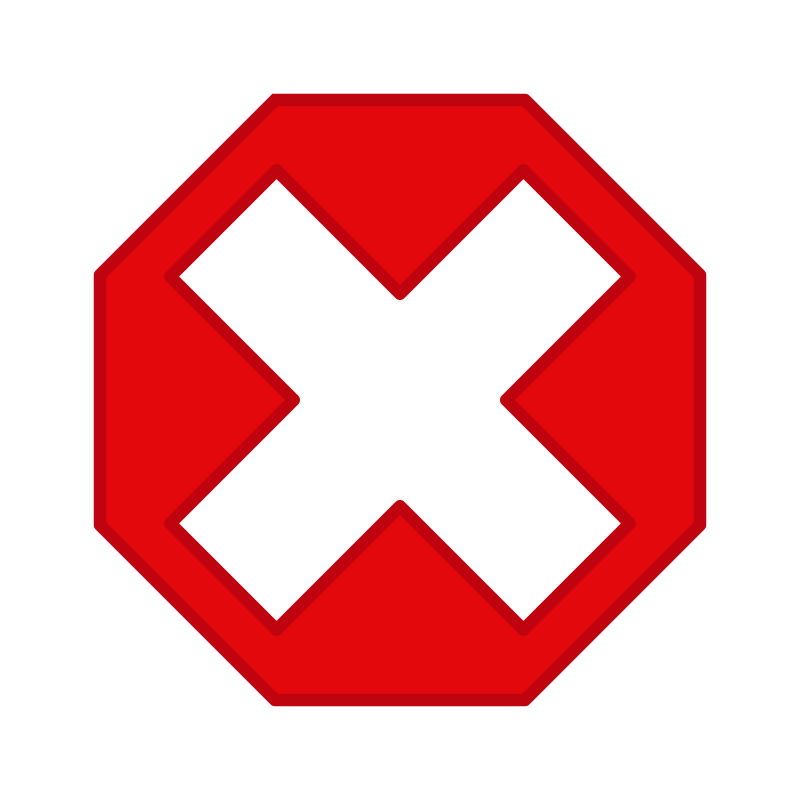 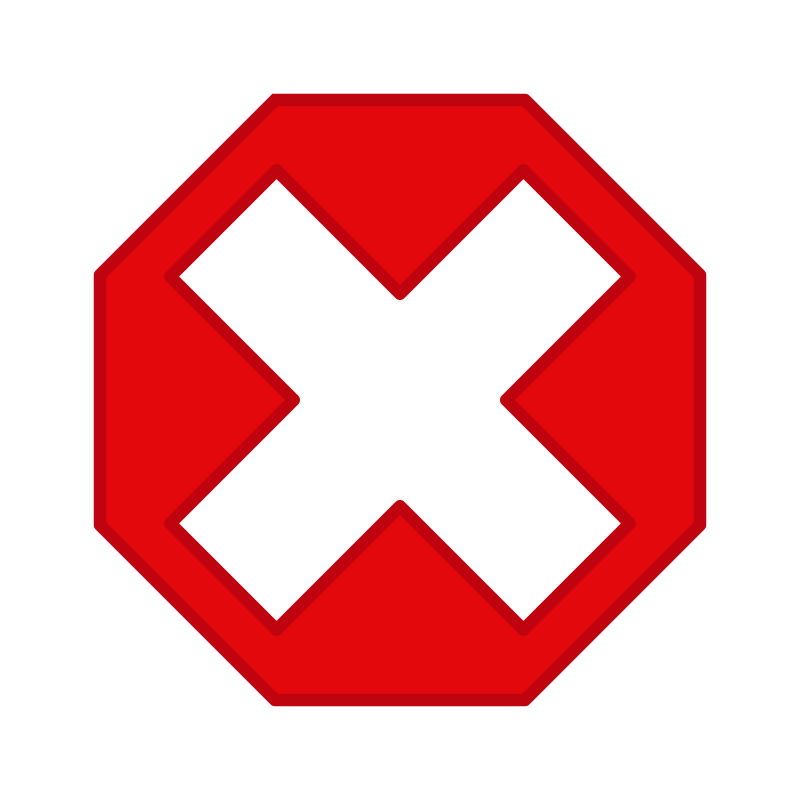 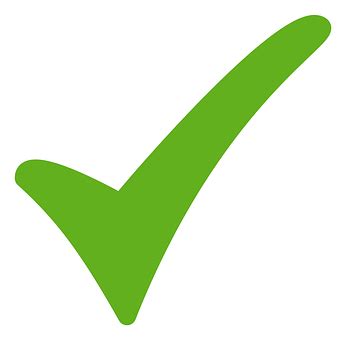